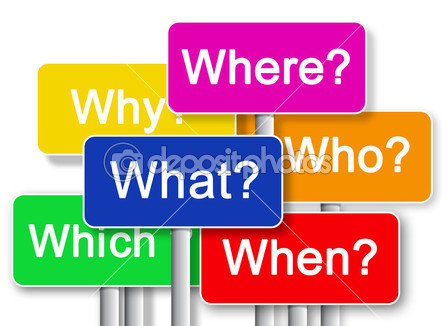 Урок-викторина “Who Wants to Be the Champion?”(Doing Sport is Great!), для 7 класса
Презентация учителя английского языка ГБОУ Школа №1239 Маккавеевой Е.Е
Sector 1
Preliminaries. «Go, Do or Play» Task. Different kinds of sport
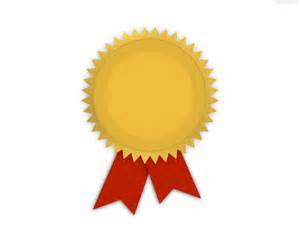 1-1 Preliminaries. «Go, Do or Play» Task . Задание «Different kinds of sport»
See the names of different kinds of sport. Your task is to write them down into three columns. Write down the kinds of sport you play in the first column, in the second those you go. And in the third you do.
1-1 Preliminaries. «Go, Do or Play» Task . Задание «Different kinds of sport».
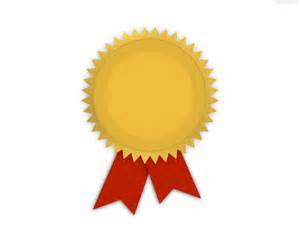 football, cycling, cricket, swimming, badminton, basketball, rugby, aerobics,
 diving, ice-hockey, skating, tennis, table tennis, skiing, billiards, horse-riding, athletics, archery, yoga, weightlifting, wrestling, golf.
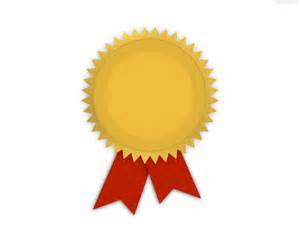 Answers:
Play: football, rugby, basketball, ice-hockey, tennis, badminton, table tennis, cricket, billiards, golf.
Go:  swimming, diving, skating, skiing, cycling, horse-riding.
Do: athletics, archery, yoga, aerobics, wrestling, weightlifting.
Sector 2. Guess game.
Guess game.
You read several sentences about the British popular sports and games but the names of them are given in the right-hand column. You read the sentences very attentively and try to guess the right name.
Read the sentences about the British sports attentively and try to guess the right name.
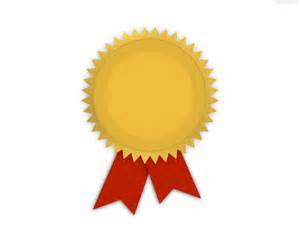 2-1 People in England began to play ….  as early as 1550.
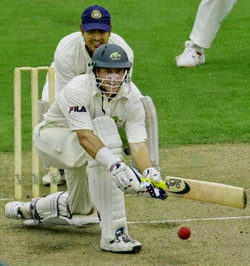 Cricket
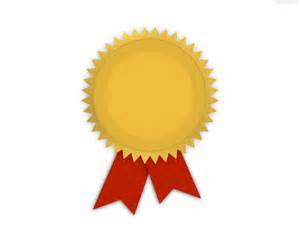 2-2. …  is one of the oldest British sports that existed in Saxon times.
Boxing
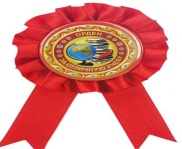 2-3 ….is the sport that began to develop in Scotland.
Golf
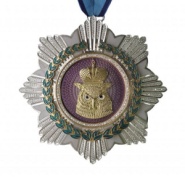 2-4…. was first played in England in 1872, whose first championship was at Wimbledon.
Tennis
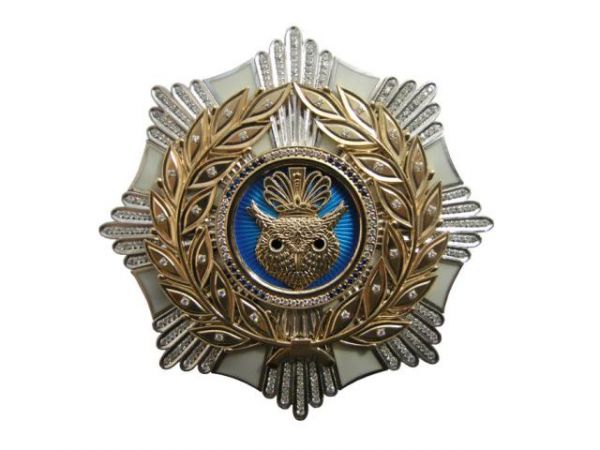 2-5… is a game invented and developed in England which is nowadays played all over the world.
Football
QUIZ Tasks.
Sector 3
SPORT
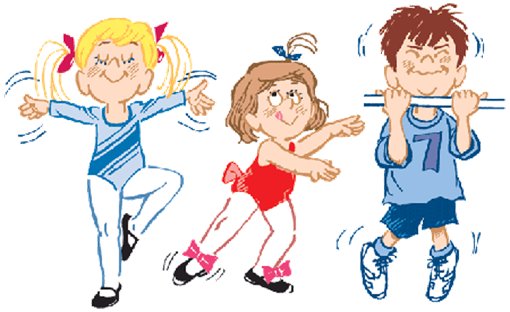 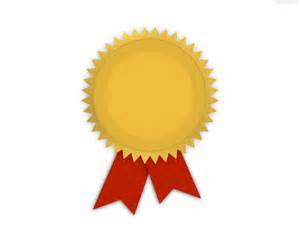 3-1  It  is a game of two players. Each of them starts with 16 different playing pieces to move on a board. The aim is to move your pieces so that your opponent’s king will be taken.
(Chess)
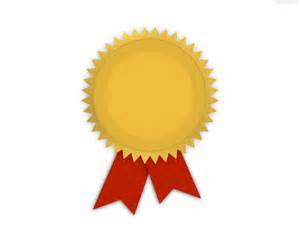 3-2 It is a game between two teams and is played on a field with a bat and a small white ball. Each team consists of 9 players. The team takes turns playing in the field and batting the ball.
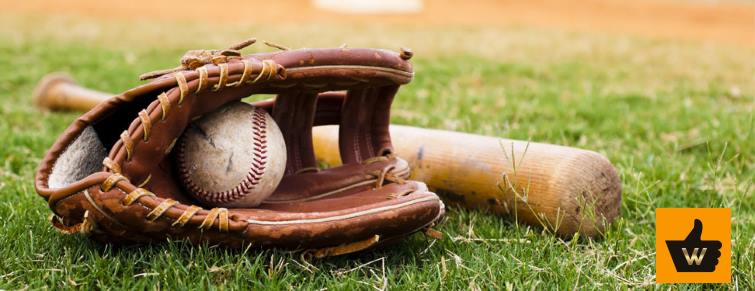 (Baseball)
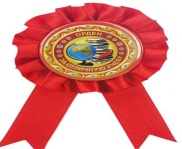 3-3 It is an outdoor game played by two teams with an oval (egg-shaped) ball that you kick or carry.
(Rugby)
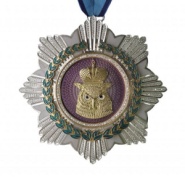 3-4 It is a game in which the players hit a small white ball into holes in the ground.
(Golf)
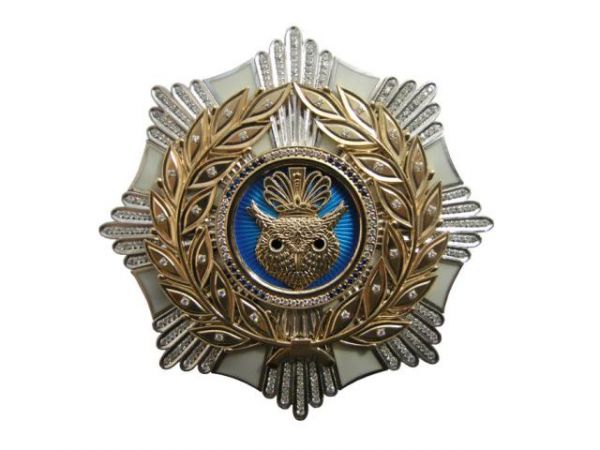 3-5 It is a game played by two teams of eleven players who try to kick a ball into the other team’s gate. The team with the most points wins.
(Football)
Sector 4
PERSON
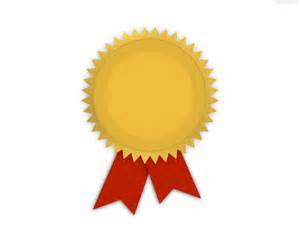 4-1 How is called a person who plays football?
a football player
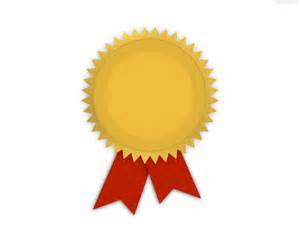 4-2 How is called a person who plays basketball?
a basketball player
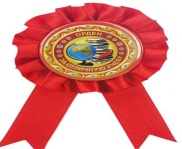 4-3 How is called a person who plays tennis?
a tennis player
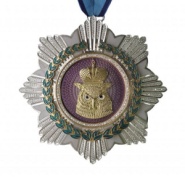 4-4 How is called a person who plays hockey?
a hockey player
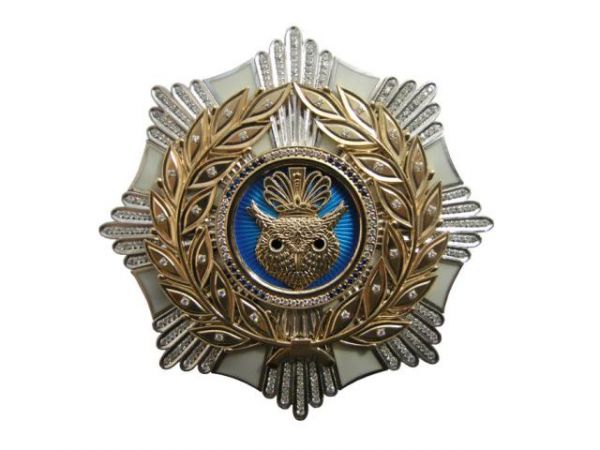 4-5 How is called a person who does swimming?
a swimmer
Sector 5
PLACE
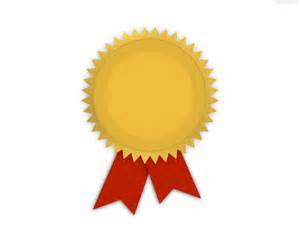 5-1 Where is football played?
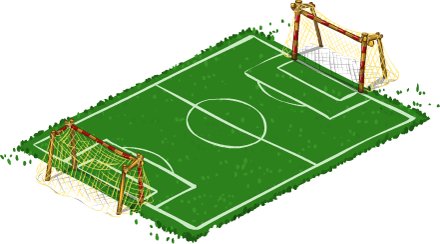 on a football ground/ at the stadium
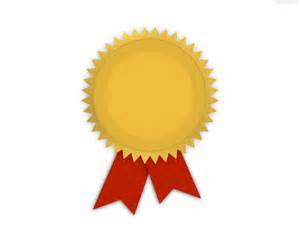 5-2 Where is basketball played?
in outdoor surfaces  or on a basketball court
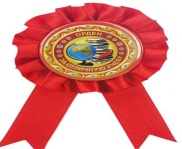 5-3 Where can you do swimming?
in a swimming-pool
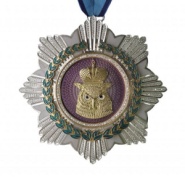 5-4 Where can you play tennis?
on a tennis court
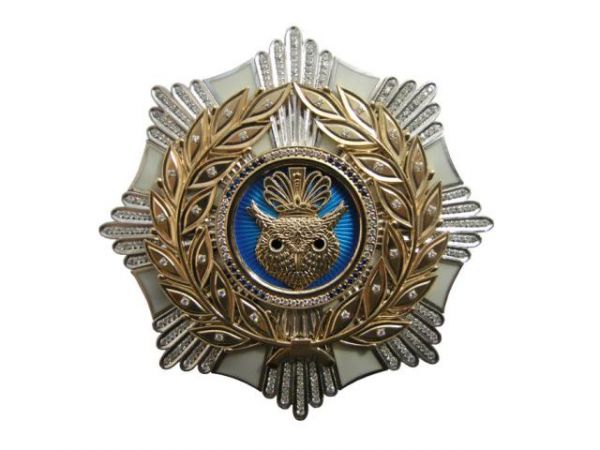 5-5 Where can you play golf?
on a golf course
Sector 6
EQUIPMENT
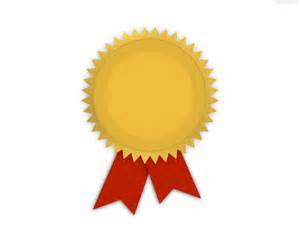 6-1 What do you need to play tennis?
a racket, a tennis ball
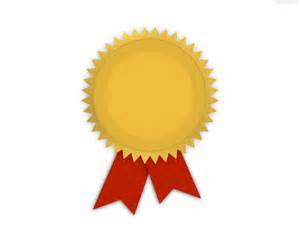 6-2 What equipment do you need for diving?
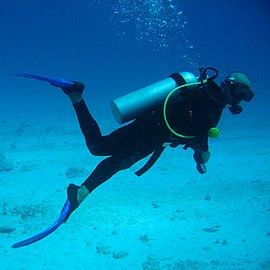 personal diving equipment
an aqualung
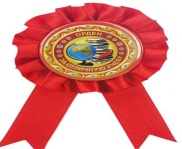 6-3 What do you need to play basketball?
the first basket
a ball
the second basket
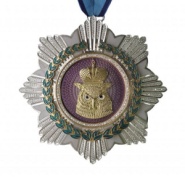 6-4 What do you need to play football?
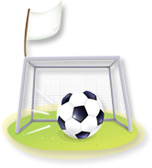 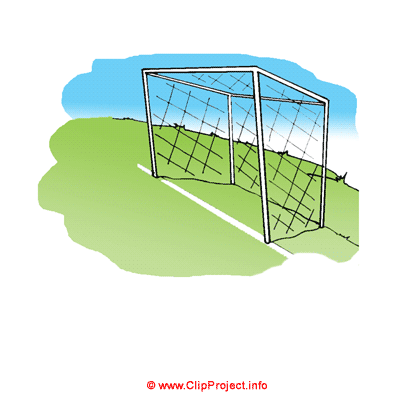 a football ball, two gates
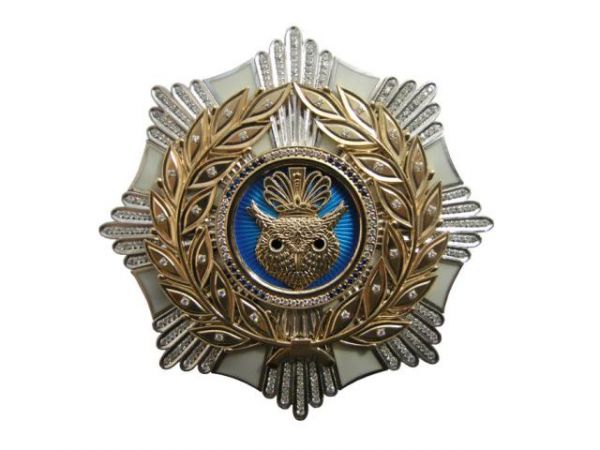 6-5 What do you need to play rugby?
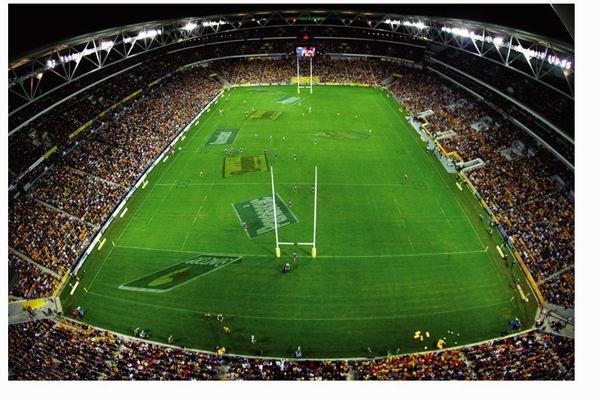 а
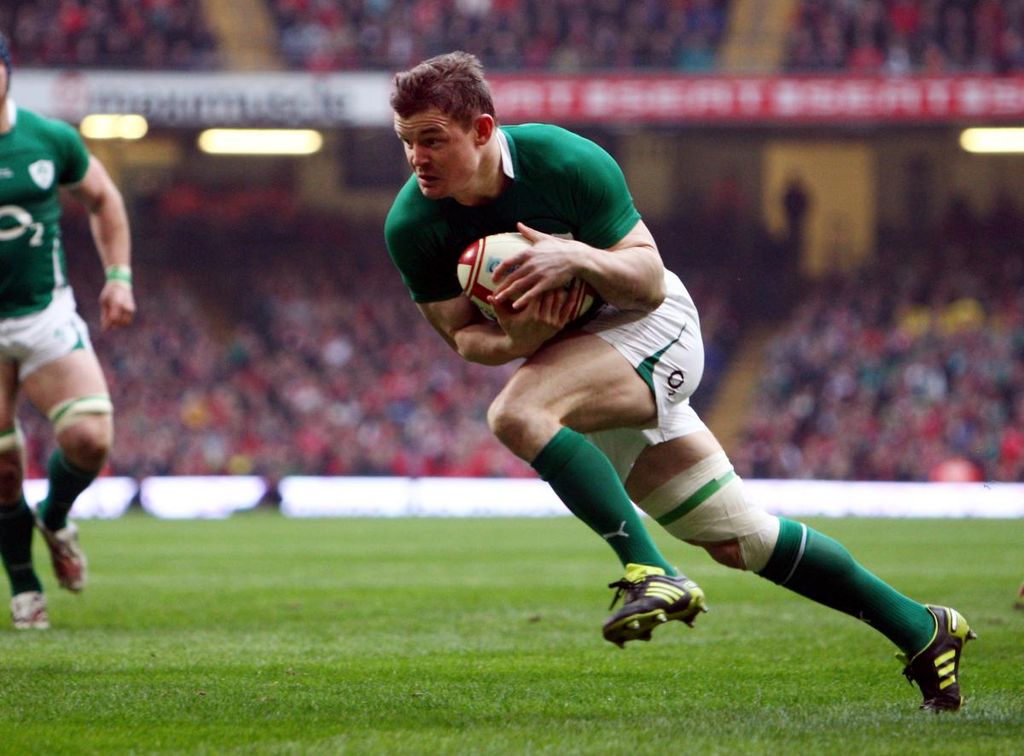 an oval ball, two gates
Sector 7
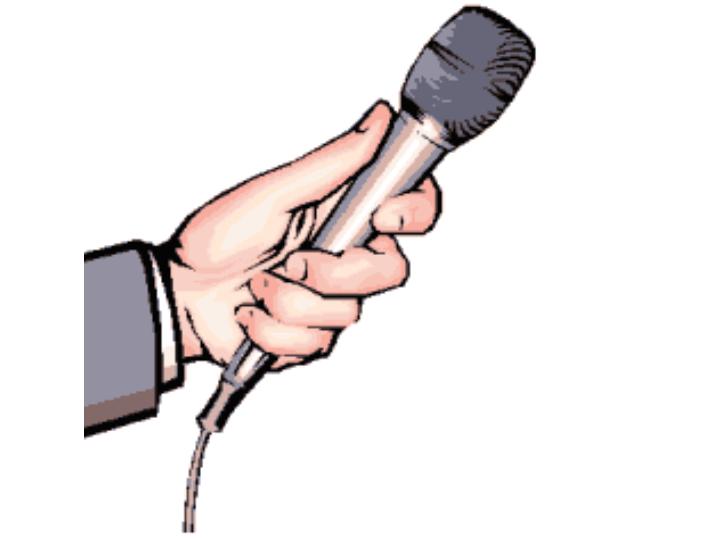 Now, please, listen to the Interview and fill in the table with suitable answers.
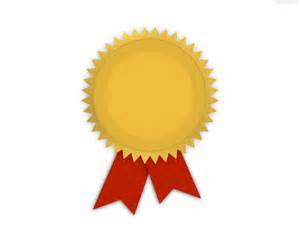 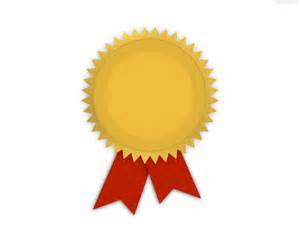 7-1 Kinds of Sport Mentioned in the Interview
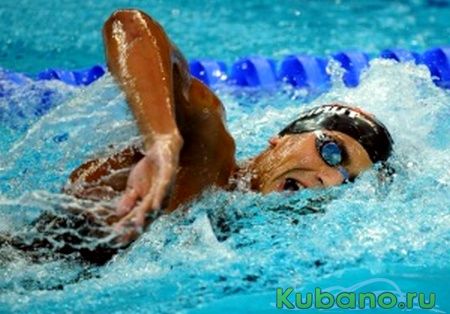 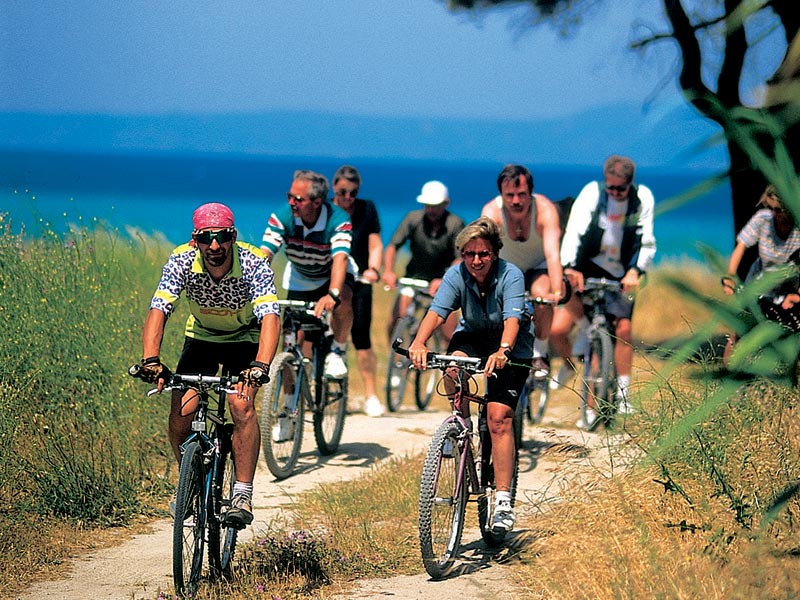 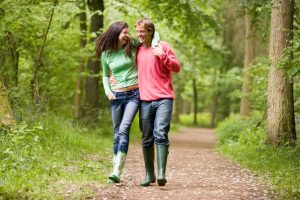 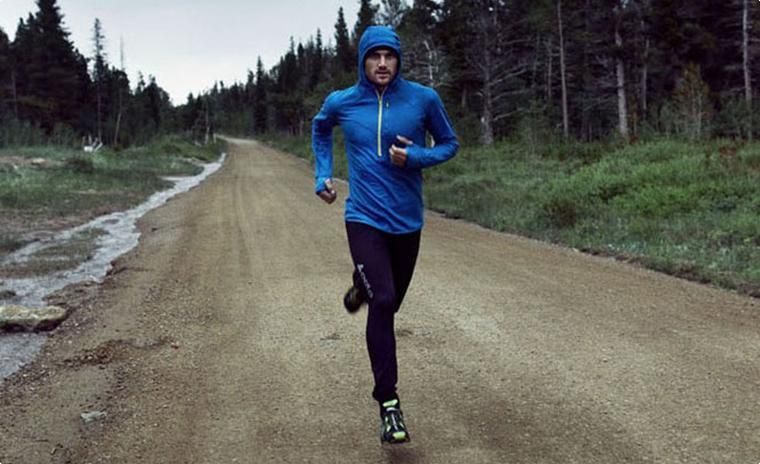 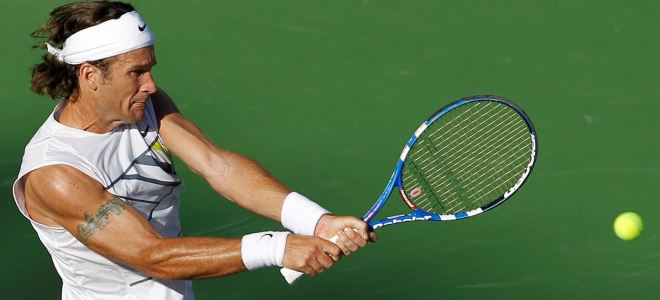 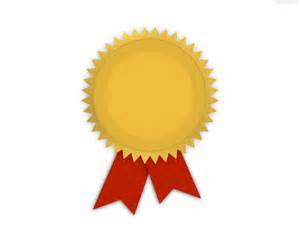 7-2 Kinds of Sport Harry Does
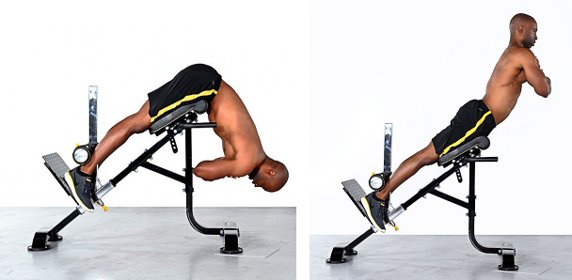 Sometimes he just has a good walk
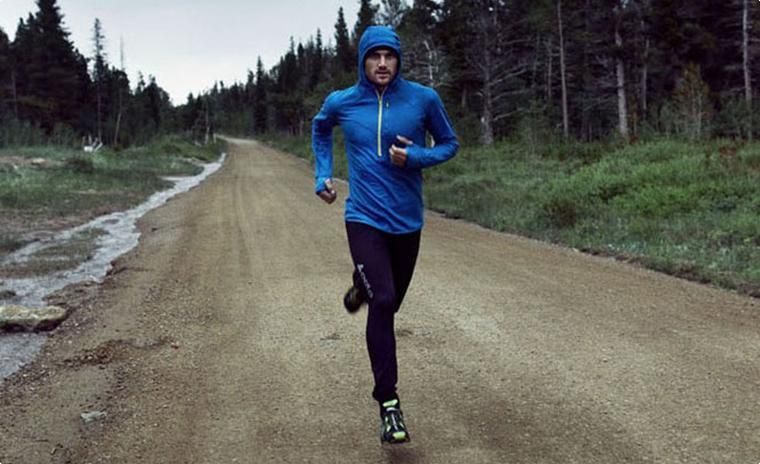 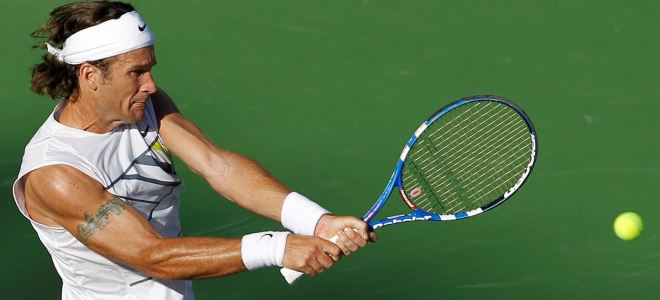 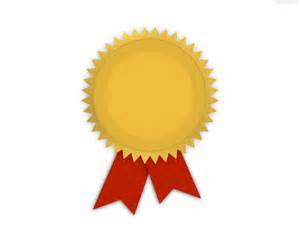 7-3 True or False Statements
Sport becomes more popular today. (True)
Harry is a professional sportsman. (False)
He goes to the gym once a week. (False)
On Saturday Harry plays tennis or goes for a run. (True)
Harry considers running, swimming and cycling as more effective kinds of sport. (True)
Harry thinks walking is also good for keeping fit. (True)
Sector  8
There are 12 cards on the table. In each card is written a word denoting a kind of sport ( e.g. football, cycling, running, swimming, basketball, gymnastics, diving, ice-hockey, skating, tennis, skiing, horse-riding). The task for the person is to describe or show the chosen kind of sport to your team without words. You may use gestures and mime. If the team doesn’t know the answer the second team has the right to answer.
Sector 9
There are some sportsmen who helped to make history in sport. They are world famous. Do you know them?
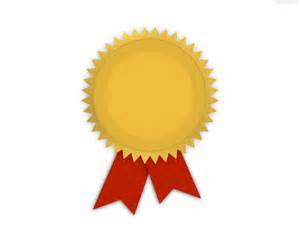 9-1 He is an American actor and retired professional wrestler.
Dwayne Johnson
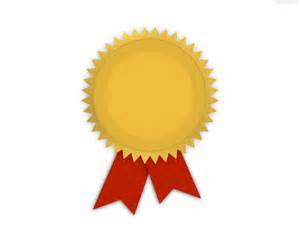 9-2 He is a famous Russian professional ice hockey player.
Alexander Ovechkin
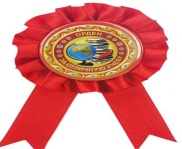 9-3 This sportsman is a Russian mixed martial artist.
Khabib Nurmagomedov
9-4 An actor, action choreographer, comedian, director, producer, martial artist, screenwriter, entrepreneur, singer and stunt performer, is a truly multi-faceted personality.
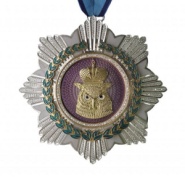 Jackie Chan, Hong Konger
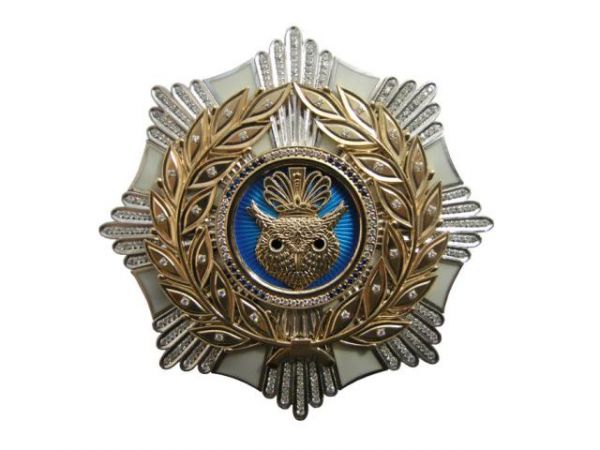 9-5 This woman is one of the most decorated gymnasts in rhythmic gymnastic history. She is twice Olympic, many times World and European medalist. She was a State Duma Deputy.
Alina Kabaeva
Sector 10.  «Mixed up Letters»
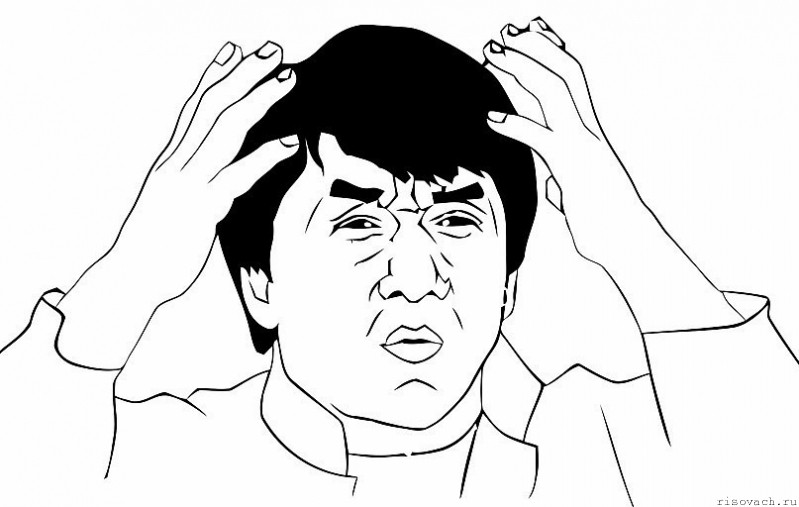 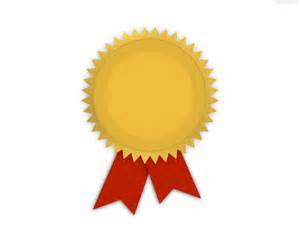 10-1 Put the letters in the words on the topic “Sport” in a logical order.
еrccso  (soccer); 
bongxi  (boxing);
rfiusng (surfing);
tmpoitinoc (competition);rocsaebi  (aerobics);sinent  (tennis);ykeoch  (hockey).
Sector 11. The 	Final.
If necessary…
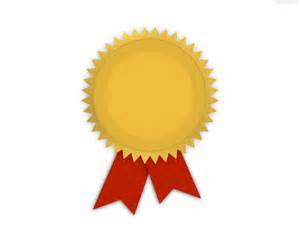 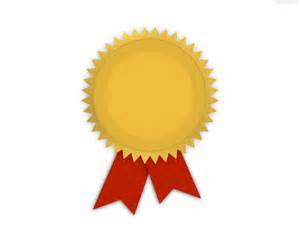 11–1 The Final
Make as many words as you can out of the word unpredictable.
Write them down.
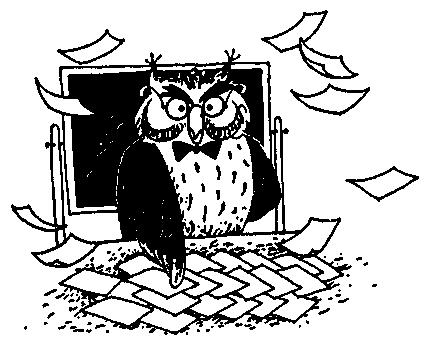 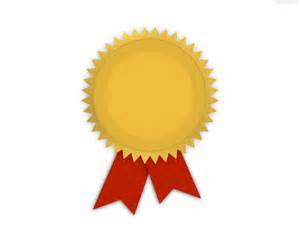 Answers:The best result is 61 words.
red, rabbit, pen, pencil, tent, ride, act, credit, cable, price, rice, nice, recite, bread, pet, tube, bat, deal, learn, dare, tap, pedal, dual, rap, liar, bun, can, nap, bear, rude, debt, bed, dune, run, tip, tap, tape, dead, deep, pub, tune, tin, beat, peel, tree, picture, in, it, blue, table, label, run, pale, nerd, read, lecture, bacteria, terra, cat, net, real..
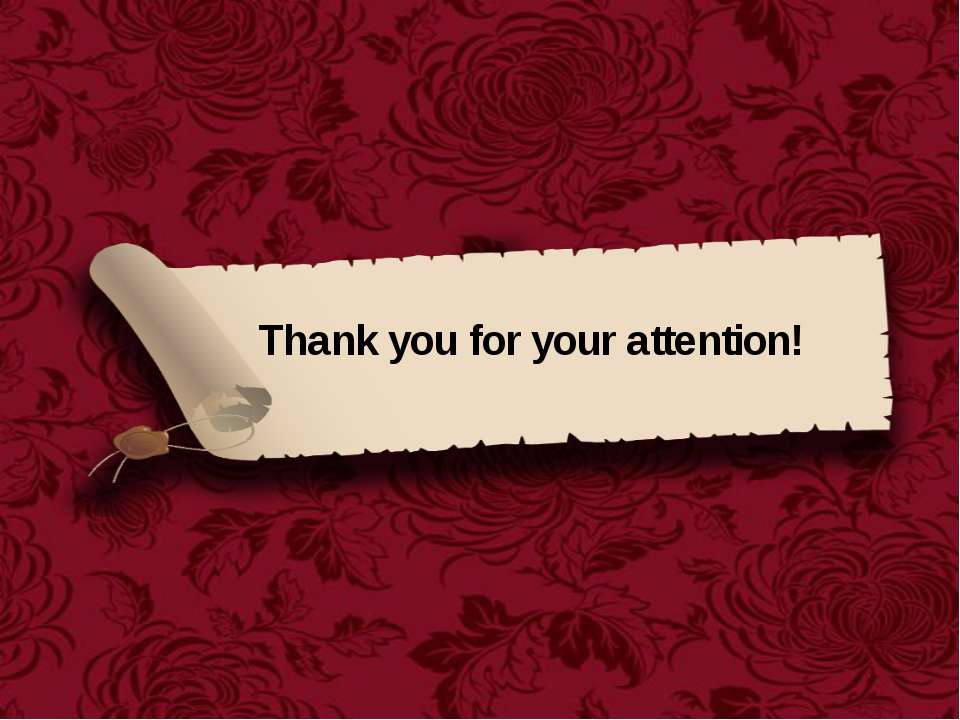 The End.
Good Luck!